Working WithReverse Engineering Output for Benchmarking and Further Use
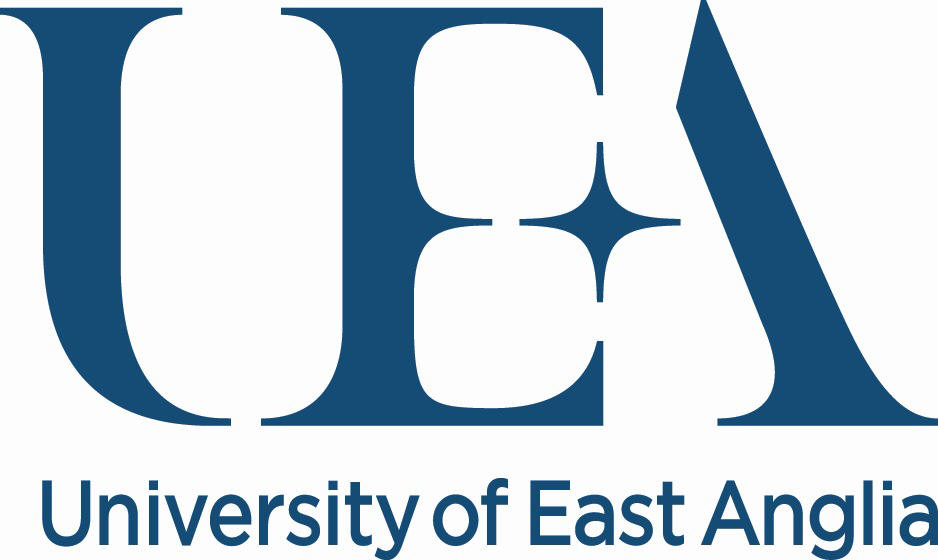 David Cutting and Joost Noppen
University of East Anglia 
david.cutting@uea.ac.uk, j.noppen@uea.ac.uk
David Cutting; University of East Anglia, Norfolk, UK
1
Presentation Outline
Problem Statement

Benchmarking of Reverse Engineering

Working Further with Reverse Engineering Output for Analysis and Comparison

Next Steps
David Cutting; University of East Anglia, Norfolk, UK
2
The Problem
Software grows organically
Links with documentation easily lost through uncontrolled change

Pressure for further change still present

Very difficult to perform change impact analysis if we don’t know what components relate to one another
David Cutting; University of East Anglia, Norfolk, UK
3
Reverse Engineering
One of the main sources of information about software is the software itself

Reverse engineering offers a powerful tool for program comprehension

There are a lot of reverse engineering tools but…
David Cutting; University of East Anglia, Norfolk, UK
4
Reverse Engineering Tools
Although there are many tools they
Vary in output (which is right, which is wrong?)
Have no standard means of comparison
This is org.jhotdraw.io from Rational Rhapsody:
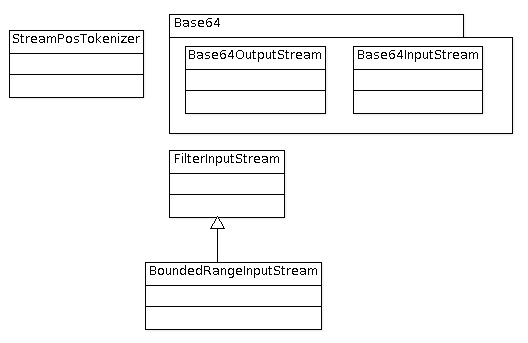 David Cutting; University of East Anglia, Norfolk, UK
5
Reverse Engineering Tools
org.jhotdraw.io from Astah Professional:





org.jhotdraw.io from ArgoUML:
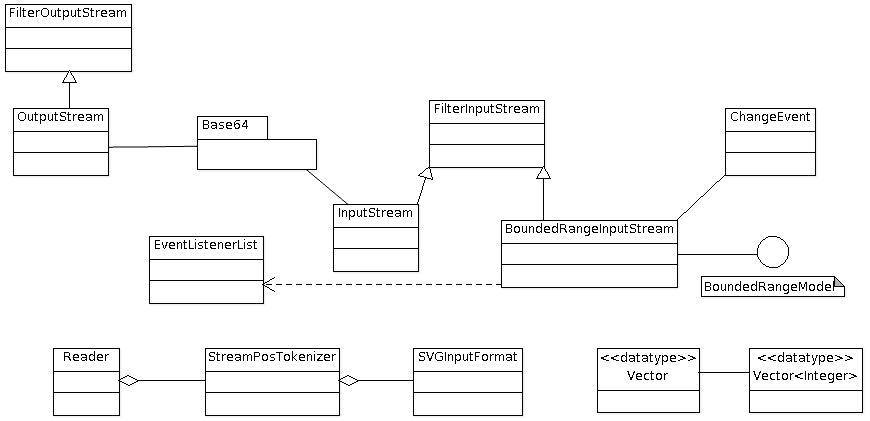 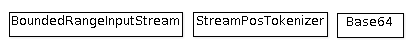 David Cutting; University of East Anglia, Norfolk, UK
6
Reverse Engineering Tools
These are all 100% correct:
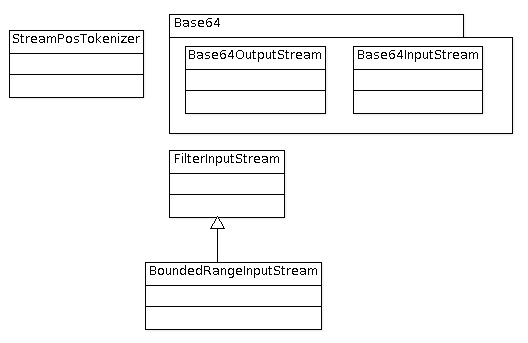 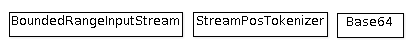 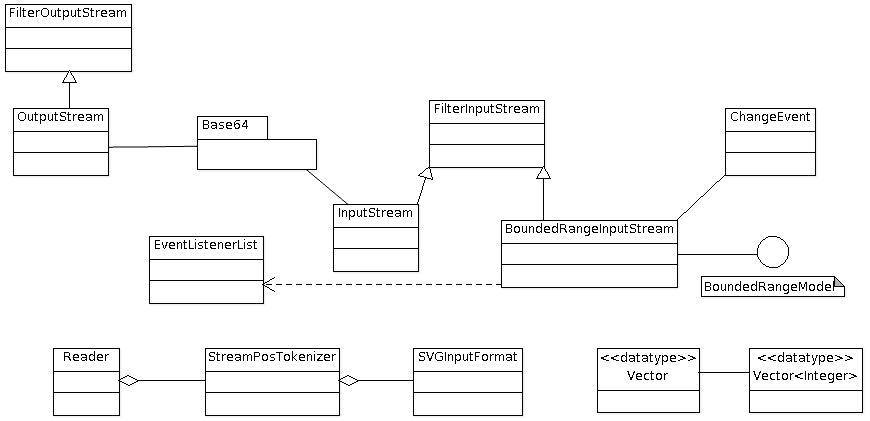 David Cutting; University of East Anglia, Norfolk, UK
7
The Benchmark
To compare and rank different tools we created a benchmark (the Reverse Engineering to Design Benchmark: RED-BM)
16 target artifacts
Varying from 100 to 40,000 lines of code
From 7 to 450 classes
Range of architecture styles and complexity
“Gold standard” for each in terms of contained classes and sampled relationships
David Cutting; University of East Anglia, Norfolk, UK
8
The Benchmark
Existing designs where available
Reverse engineering output from other tools for comparison
Initial measures for class detection, packages, and relationships:


For artifact x: Cl(x) is the ratio of correct classes, Sub(x) ratio of correct packages and Rel(x) ratio of correct relationships in system s for result r
David Cutting; University of East Anglia, Norfolk, UK
9
Benchmark Measures
Reference Diagram




Classes: 7
Relationships: 4
Sub-Classes: N/A
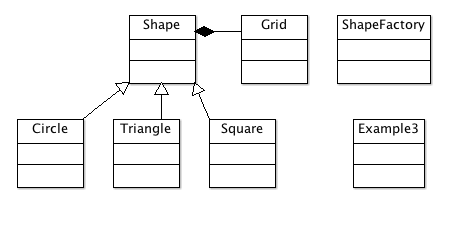 David Cutting; University of East Anglia, Norfolk, UK
10
Benchmark Measures
Reference Diagram




Classes: 7
Relationships: 4
Sub-Classes: N/A
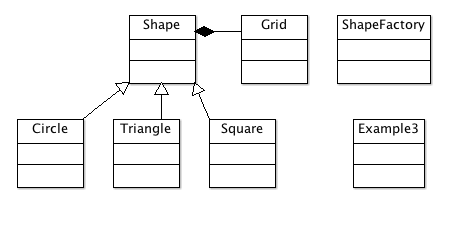 David Cutting; University of East Anglia, Norfolk, UK
11
Benchmark Measures
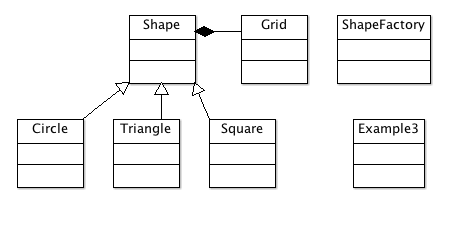 David Cutting; University of East Anglia, Norfolk, UK
12
Benchmark Measures
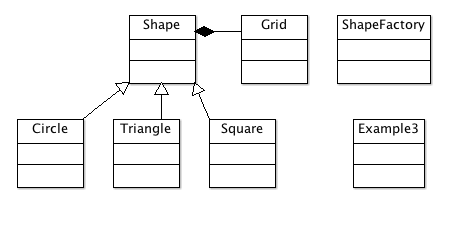 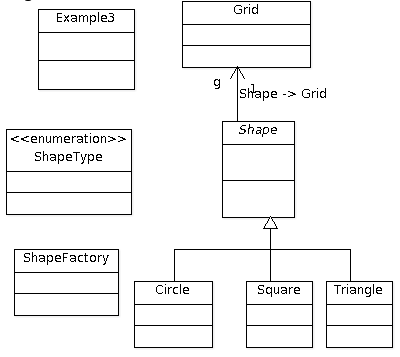 David Cutting; University of East Anglia, Norfolk, UK
13
Benchmark Measures
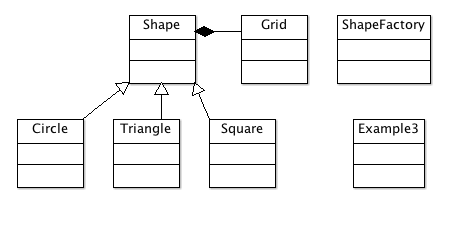 David Cutting; University of East Anglia, Norfolk, UK
14
Benchmark Measures
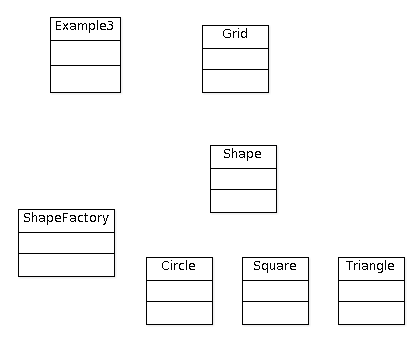 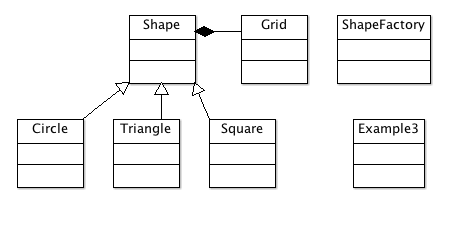 David Cutting; University of East Anglia, Norfolk, UK
15
Benchmark Measures
ArgoUML:
SIM:
David Cutting; University of East Anglia, Norfolk, UK
16
Overall Performance
Individual measures fed into weighted Compound Measure (CM) as function P:


In this case, with equal weightings:
David Cutting; University of East Anglia, Norfolk, UK
17
Extensibility
Extensibility – existing and new measures can be combined into new or redefined (refocused) compound measure C:



Design pattern detection, architectural styles or components (MVC etc)
David Cutting; University of East Anglia, Norfolk, UK
18
Benchmark Analysis
We ran a 12 industry reverse engineering tools against the 16 target artifacts
We then compared output against our “Gold Standard”
Rather than doing this manually we used the XMI output from tools (more on this later)
What we found was quite surprising…
David Cutting; University of East Anglia, Norfolk, UK
19
Benchmark Results
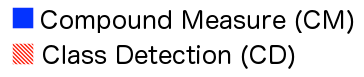 David Cutting; University of East Anglia, Norfolk, UK
20
Key Findings
Wide variance in performance between tools (8.8% to 100%)

RED-BM is effective at differentiating tool performance

You don’t always get what you pay for!
David Cutting; University of East Anglia, Norfolk, UK
21
Benchmark Results
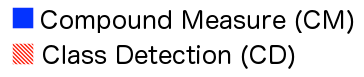 David Cutting; University of East Anglia, Norfolk, UK
22
Working Further With Reverse Engineering Output
Benchmarking shows clear differences but we want to be able to use output from reverse engineering for further use
Aggregation of output (bringing together multiple imperfect outputs)
Combination with other sources of information
Making better use of the information than we can with generated diagrams
David Cutting; University of East Anglia, Norfolk, UK
23
The Problem with Diagrams
David Cutting; University of East Anglia, Norfolk, UK
24
The Problem with Diagrams
David Cutting; University of East Anglia, Norfolk, UK
25
XML Metadata Interchange (XMI)
XMI is an Object Management Group (OMG) Meta-Object Facility (MOF) for exchange of Unified Modeling Language (UML)
So XMI = OMG MOF UML (OMG is right!)
This is a standard but one offering extensibility on many levels
So effective interchange between tools is pretty much non-existent
David Cutting; University of East Anglia, Norfolk, UK
26
Working with XMI
To create the benchmark we wanted to be able to analyse XMI rather than counting classes by hand
This entailed the creation of a generic XMI class finder
In turn this work led to a generic XMI parser to load XMI models into a standard format in memory
David Cutting; University of East Anglia, Norfolk, UK
27
Working with XMI
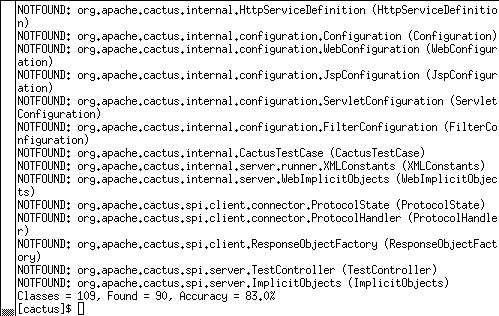 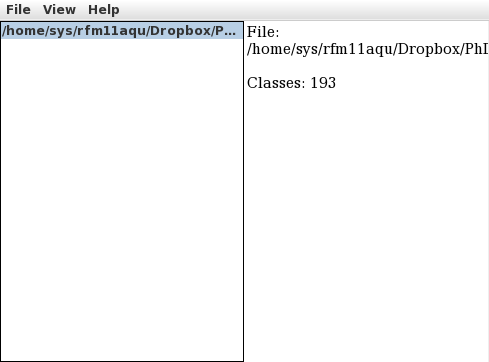 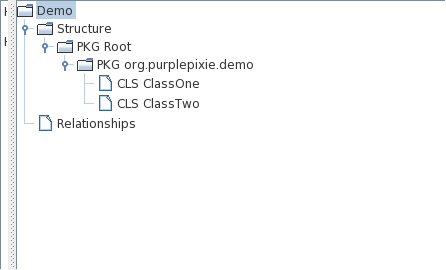 David Cutting; University of East Anglia, Norfolk, UK
28
Reconstruction from XMI
Using UMLet within Eclipse
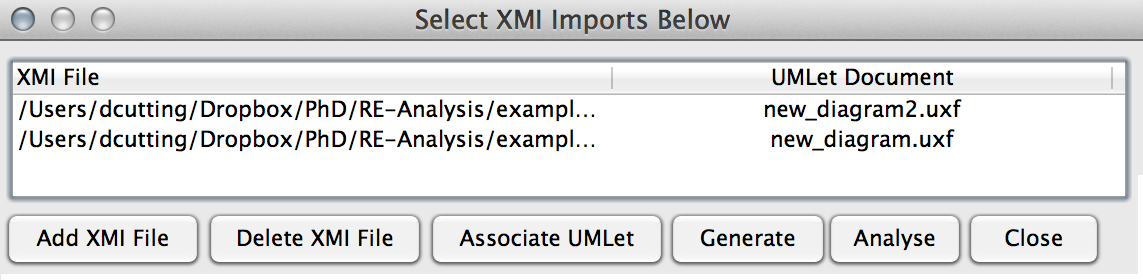 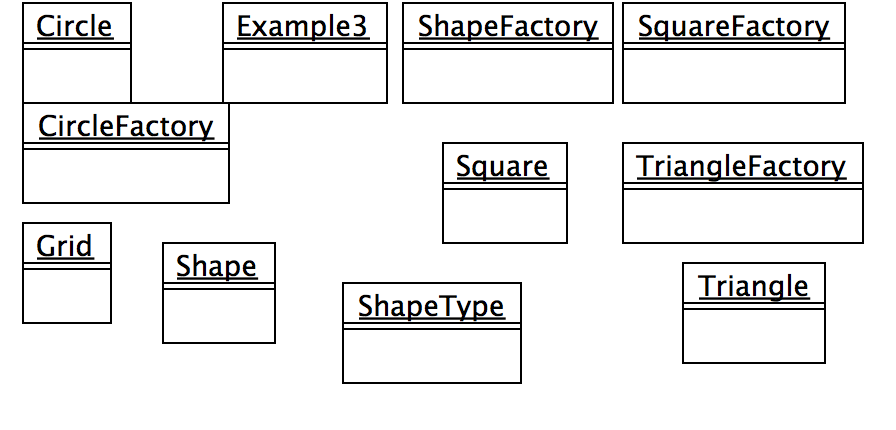 David Cutting; University of East Anglia, Norfolk, UK
29
Combinational Relationships
In addition to other (cool) stuff we can do with reverse engineering output, we can build a relationship matrix

This is just a simple matrix showing all class pairings, and the count of relationships found between them
David Cutting; University of East Anglia, Norfolk, UK
30
Combinational Relationships
David Cutting; University of East Anglia, Norfolk, UK
31
Combinational Relationships
David Cutting; University of East Anglia, Norfolk, UK
32
Combinational Relationships
David Cutting; University of East Anglia, Norfolk, UK
33
Combinational Relationships
David Cutting; University of East Anglia, Norfolk, UK
34
Combinational Relationships
David Cutting; University of East Anglia, Norfolk, UK
35
Relationship Matrix
Simple representation of shared relationships
Can be generated from multiple different sources and is lowest common denominator

Many other possible sources of information of this type…
David Cutting; University of East Anglia, Norfolk, UK
36
Relationship Matrices…
Not limited to just object pairings – any pairings of components
Requirements and Classes
Documents and Requirements
…

As long as a compatible “view” can be easily used in combination with each other
David Cutting; University of East Anglia, Norfolk, UK
37
Next Steps
Refine matrix modeler
Analysis of larger and real-world software
Improve XMI parser utility
More information sources
Documentation / Natural Language / Repositories
Stack traces / call stacks
How can we bring this together?
How we can set filters/thresholds sensibly?
David Cutting; University of East Anglia, Norfolk, UK
38
Thank You
Any questions?


Feel free to email: david.cutting@uea.ac.uk
David Cutting; University of East Anglia, Norfolk, UK
39